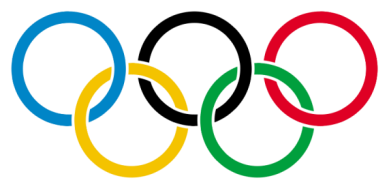 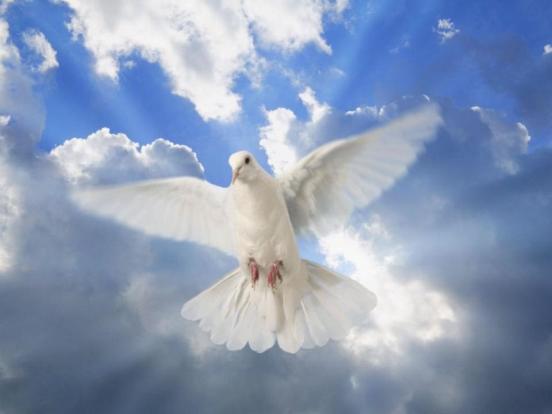 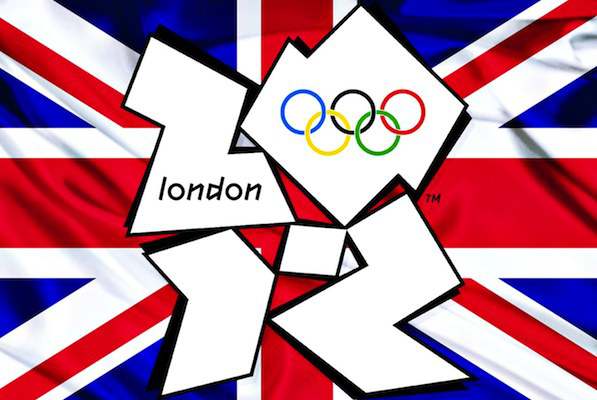 2
3
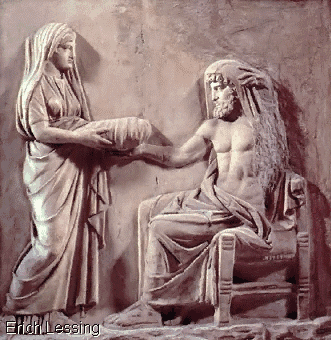 4
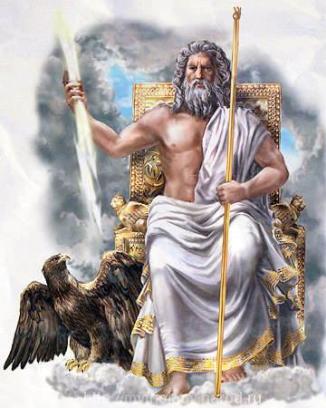 5
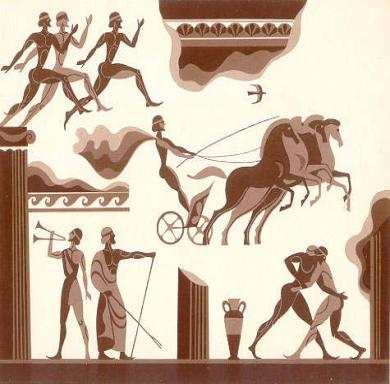 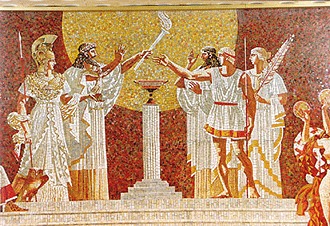 776 г. до н.э.
6
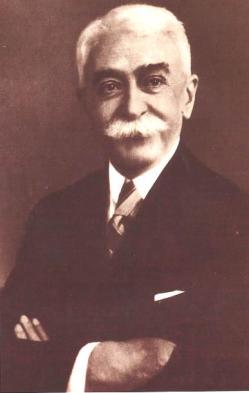 «Спорт! Ты вестник мира. Стоит тебе улыбнуться, стоит пойти по странам упругой радостной походкой, и над землею разливается спокойствие. Люди через континенты и океаны протягивают друг другу руки со словами: «Здравствуй, друг!». 

Барон Пьер де Кубертен
7
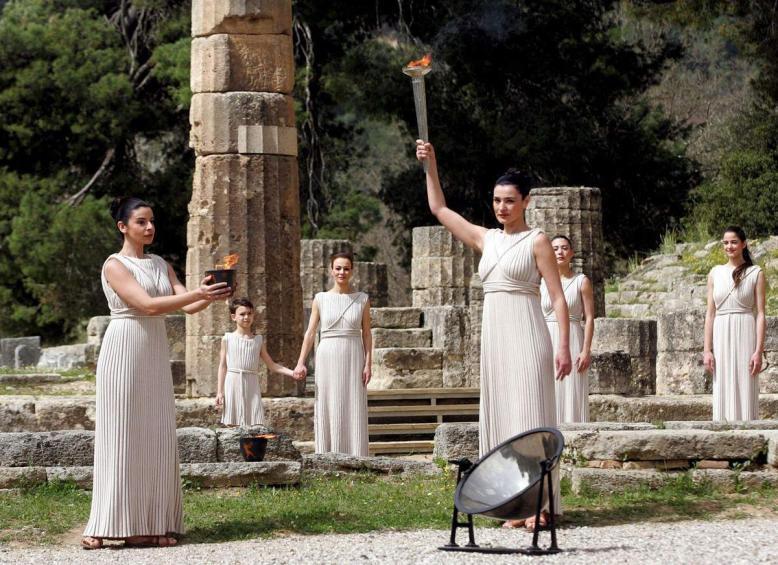 8
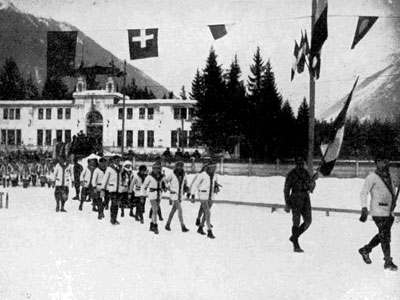 9
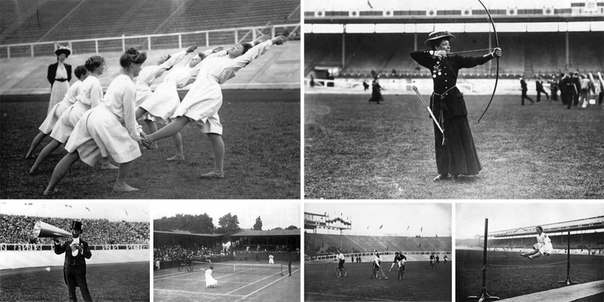 10
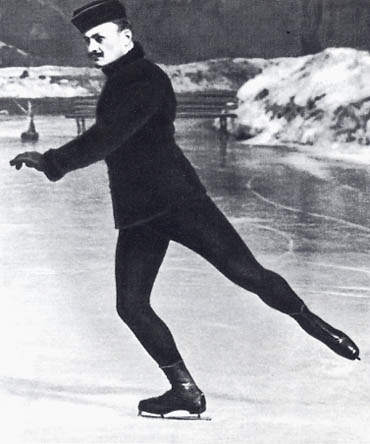 11
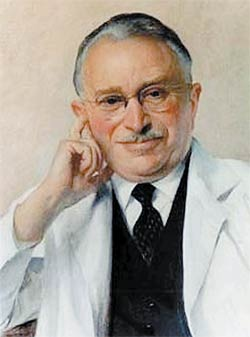 12
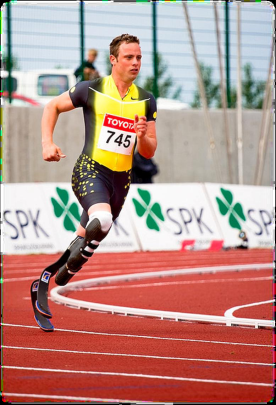 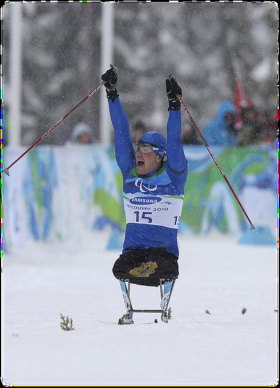 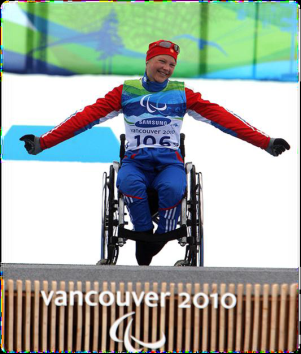 13
XXII зимние Олимпийские игры
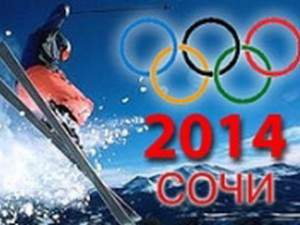 XI зимние Параолимпийские игры
14
Олимпийская символика
Африка
Европа
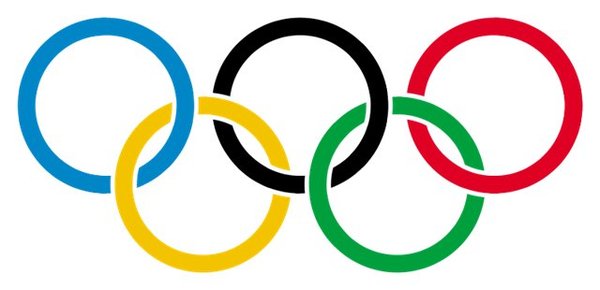 Америка
Азия
Австралия
[Speaker Notes: Каждый раз до проведения Игр Международный Олимпийский Комитет обговаривает вместе с советом страны, в которой будут проходить Олимпийские игры, как будет выглядеть каждая деталь символики, в том числе и кольца. Остаётся неизменным цветовая гамма, но могут быть все кольца одного цвета. Редко изменяется частично расстановка колец. А количество не может вообще изменяться. Но бывает, что используют классический строгий первоначальный вариант.
Распространена версия, что кольца символизируют пять частей света, страны которых участвуют в олимпийском движении: Европа — синий, Америка — красный, Азия — жёлтый, Африка — чёрный, Австралия — зелёный. Шесть цветов (вместе с белым фоном полотна) скомбинированы так, что представляют собой национальные цвета всех без исключения стран мира.
     Олимпийская эмблема и Олимпийский флаг впервые были представлены на VII летних Олимпийских играх в Антверпене в 1920 году.]
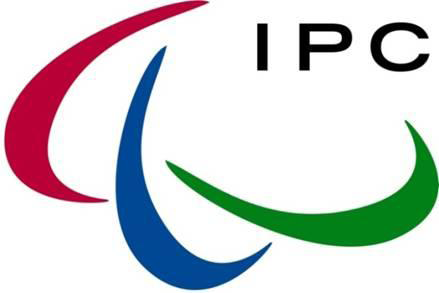 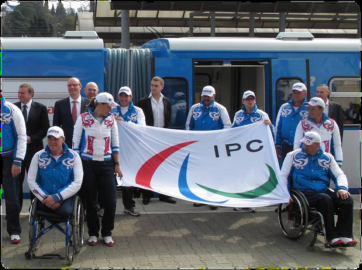 Три «агитоса» - олицетворение гармонии разума, тела и духа
16
ЛЕТНИЕ ОЛИМПИЙСКИЕ ИГРЫ
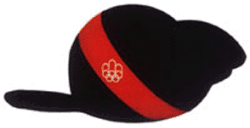 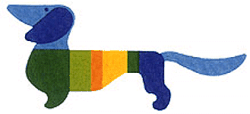 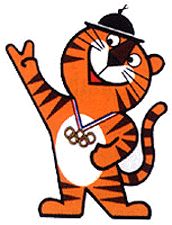 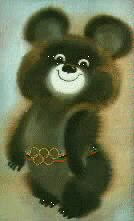 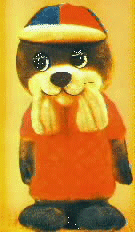 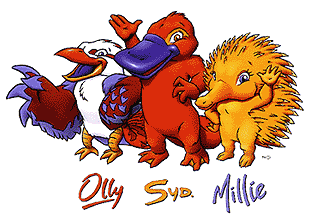 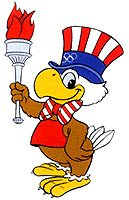 17
ЗИМНИЕ ОЛИМПИЙСКИЕ ИГРЫ
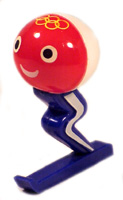 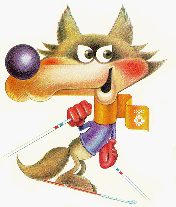 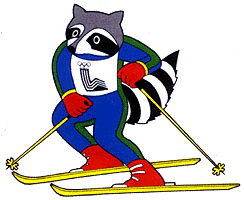 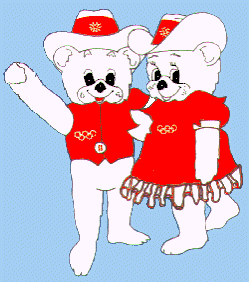 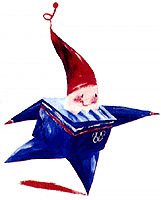 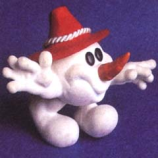 18
Сочи 2014
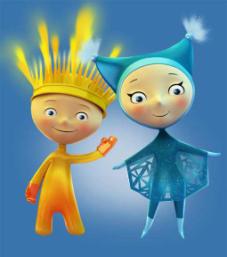 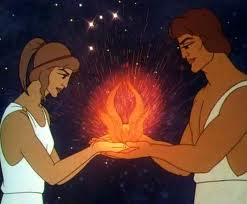 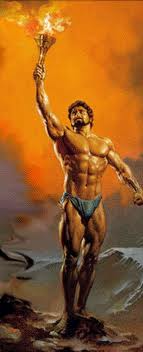 20
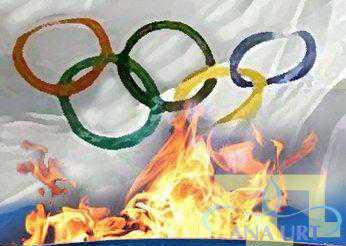 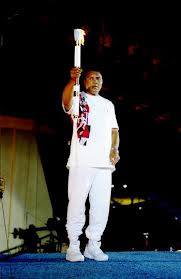 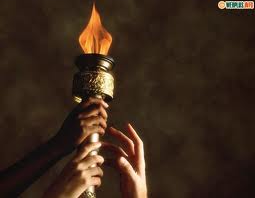 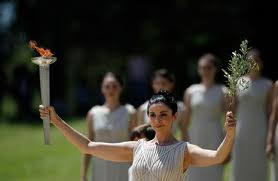 21
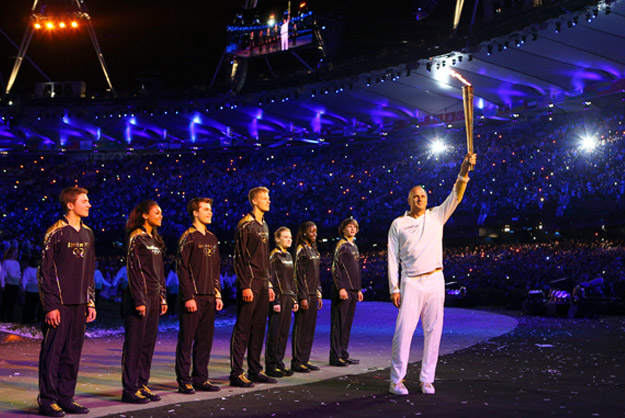 22
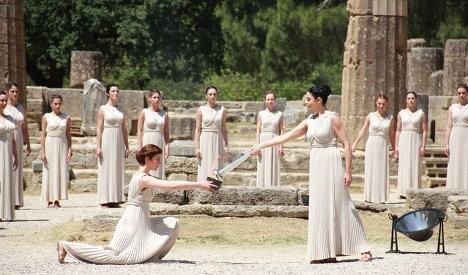 23
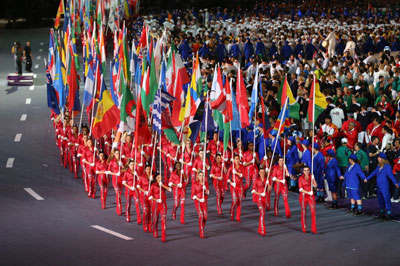 24
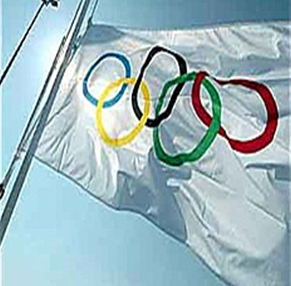 Дружба, Совершенство, Уважение.
25
Олимпийский принцип
«Самое важное в Олимпийских играх – не победа, а участие, также как в жизни самое главное – не триумф, а борьба»
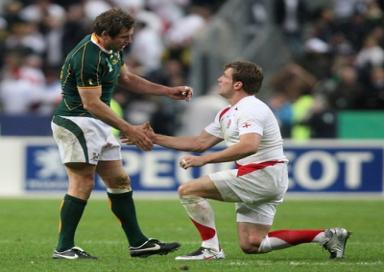 26
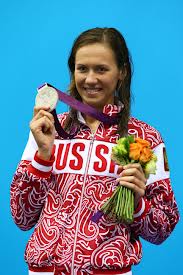 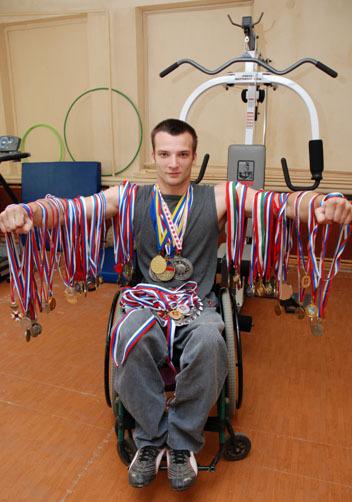 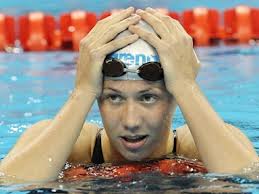 27
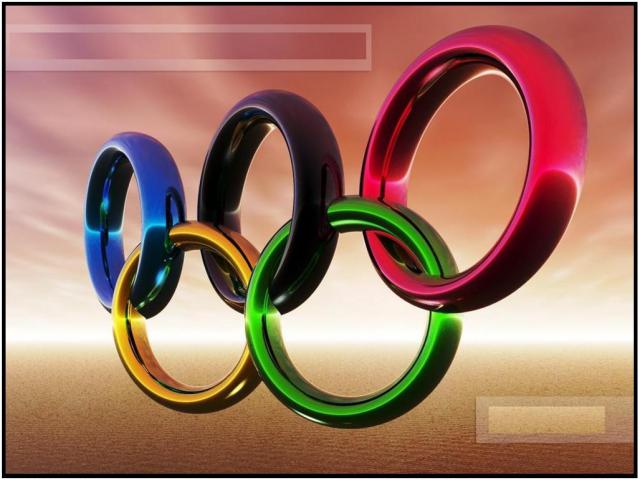 28